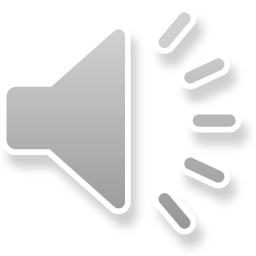 年终述职汇报PPT
工作概述 | 完成情况 | 存在不足 | 新年计划
Business report general summary PPT template  | is suitable forreporting on activities report
演讲人：PPT汇
时间：2020.X.XX
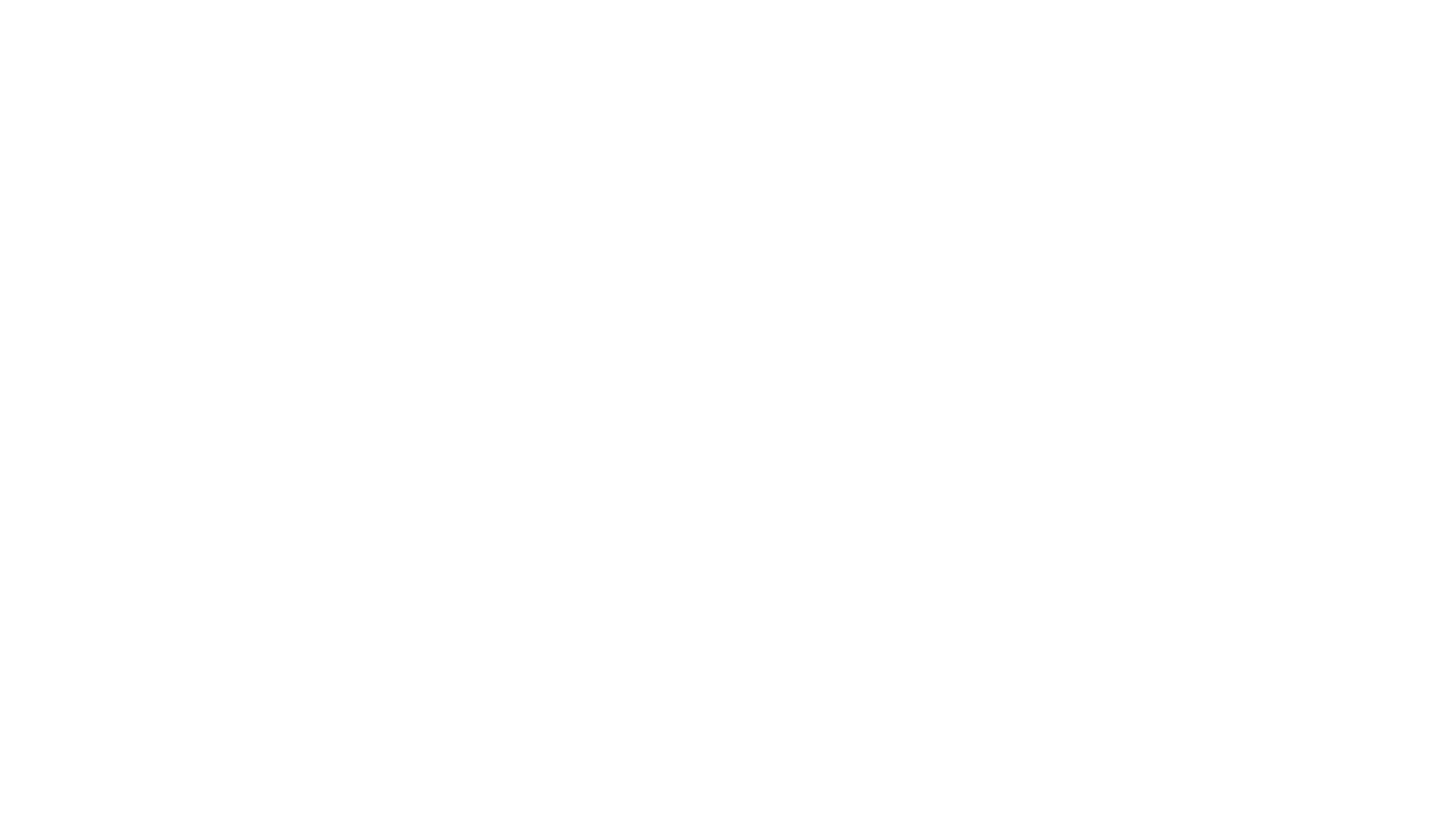 前言/PREFACE
岁月流转，时光飞逝，转眼间202X年的工作又接近尾声。
回首过去一年的工作，经过全体领导及员工的共同努力，公司经营业绩保持良好，行业地位、社会形象日渐提升，各项工作全面发展。
新起点、新希望。站在202X年的起点，我们将继承和发扬过去工作中存在的优点，汲取经验，摒弃不足，满怀信心，以更清醒的头脑、更旺盛的斗志、更奋发的姿态和更充沛的干劲，向我们的既定目标进发！
01/年度工作内容概述
02/工作完成具体情况
目录
Contents
03/工作存在不足之处
04/成功项目详细展示
05/明年工作目标计划
01
年度工作内容概述
输入您的文本内容
输入您的文本内容
年度工作内容概述
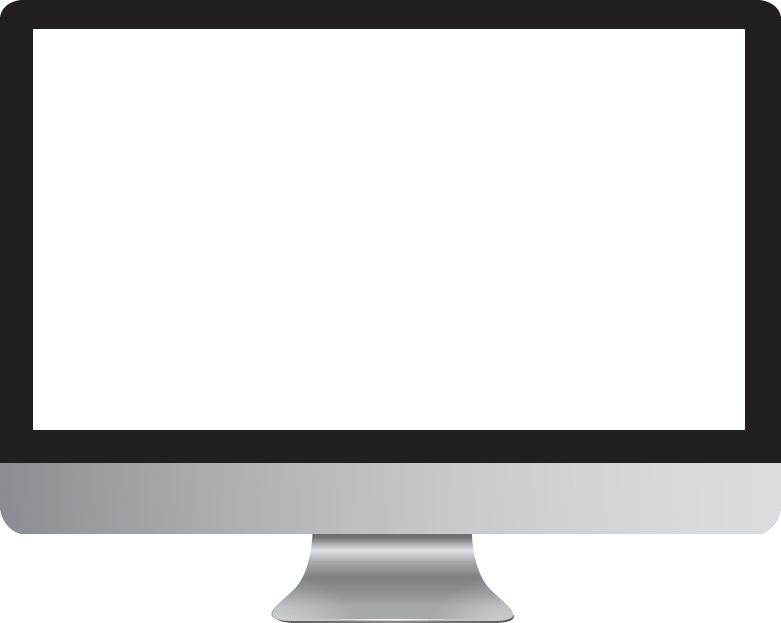 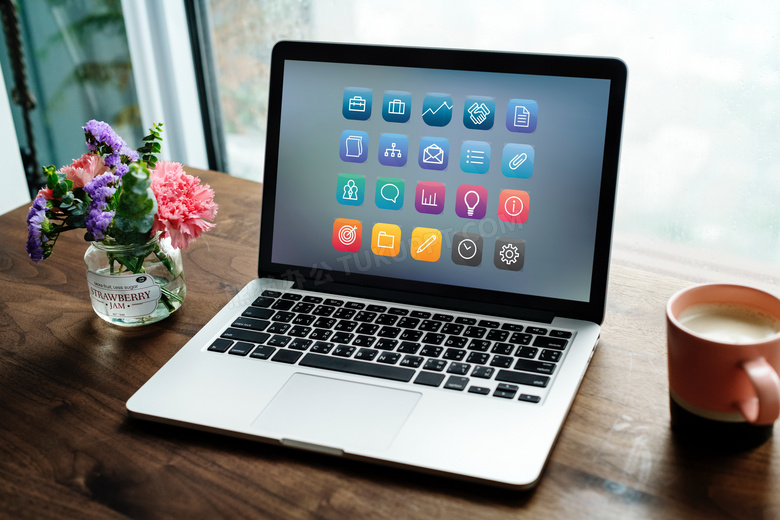 输入您的内容
点击输入本栏的具体文字简明扼要的说明分项内容点击输入本栏的具体文字简明扼要的说明分项内容
输入您的内容
点击输入本栏的具体文字简明扼要的说明分项内容点击输入本栏的具体文字简明扼要的说明分项内容
输入您的内容
输入你的内容标题
点击输入本栏的具体文字简明扼要的说明分项内容点击输入本栏的具体文字简明扼要的说明分项内容
点击输入本栏的具体文字简明扼要的说明分项内容点击输入本栏的具体文字简明扼要的说明分项内容点击输入本栏的具体文字简明扼要的说明分项内容点击输入本栏的具体文字简明扼要的说明分项内容
年度工作内容概述
01
添加标题
添加标题
点击输入本栏的具体文字简明扼要的说明分项内容点击输入本栏的具体文字简明扼要的说明分项内容
点击输入本栏的具体文字简明扼要的说明分项内容点击输入本栏的具体文字简明扼要的说明分项内容
02
03
04
添加标题
添加标题
点击输入本栏的具体文字简明扼要的说明分项内容点击输入本栏的具体文字简明扼要的说明分项内容
点击输入本栏的具体文字简明扼要的说明分项内容点击输入本栏的具体文字简明扼要的说明分项内容
年度工作内容概述
55%
60%
85%
关键词内容
关键词内容
关键词内容
点击输入本栏的具体文字简明扼要的说明分项内容点击输入本栏的具体文字简明扼要的说明分项内容
点击输入本栏的具体文字简明扼要的说明分项内容点击输入本栏的具体文字简明扼要的说明分项内容
点击输入本栏的具体文字简明扼要的说明分项内容点击输入本栏的具体文字简明扼要的说明分项内容
年度工作内容概述
关键词内容
输入您的内容
点击输入本栏的具体文字简明扼要的说明分项内容点击输入本栏的具体文字简明扼要的说明分项内容
关键词内容
输入您的内容
点击输入本栏的具体文字简明扼要的说明分项内容点击输入本栏的具体文字简明扼要的说明分项内容
关键词内容
输入您的内容
点击输入本栏的具体文字简明扼要的说明分项内容点击输入本栏的具体文字简明扼要的说明分项内容
关键词内容
输入您的内容
点击输入本栏的具体文字简明扼要的说明分项内容点击输入本栏的具体文字简明扼要的说明分项内容
工作完成具体情况
+
=
+
此处添加标题
此处添加标题
此处添加标题
此处添加标题
点击输入本栏的具体文字简明扼要的说明分项内容点击输入本栏的具体文字简明扼要的说明
点击输入本栏的具体文字简明扼要的说明分项内容点击输入本栏的具体文字简明扼要的说明
点击输入本栏的具体文字简明扼要的说明分项内容点击输入本栏的具体文字简明扼要的说明
点击输入本栏的具体文字简明扼要的说明分项内容点击输入本栏的具体文字简明扼要的说明
02
工作完成具体情况
输入您的文本内容
输入您的文本内容
工作完成具体情况
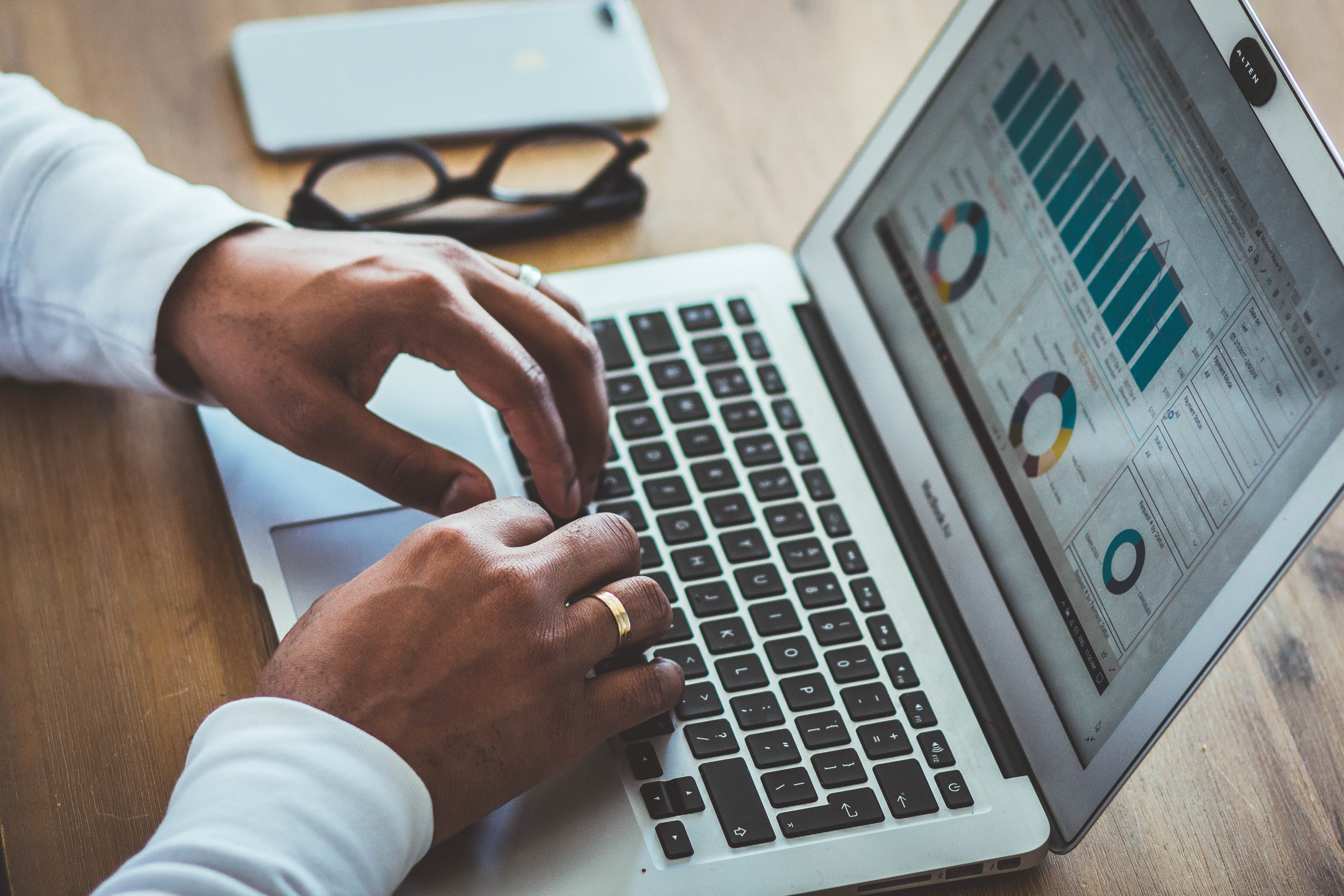 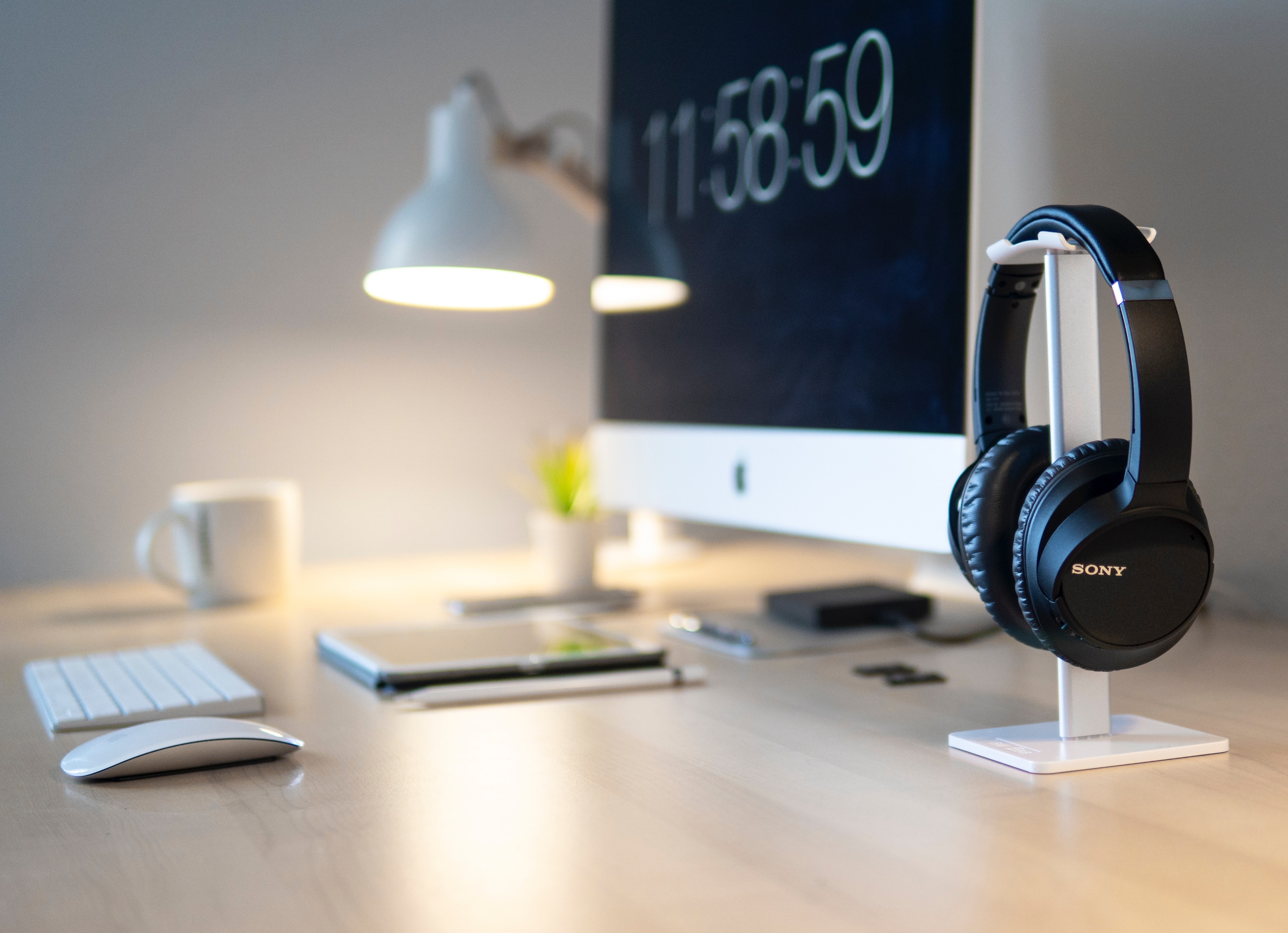 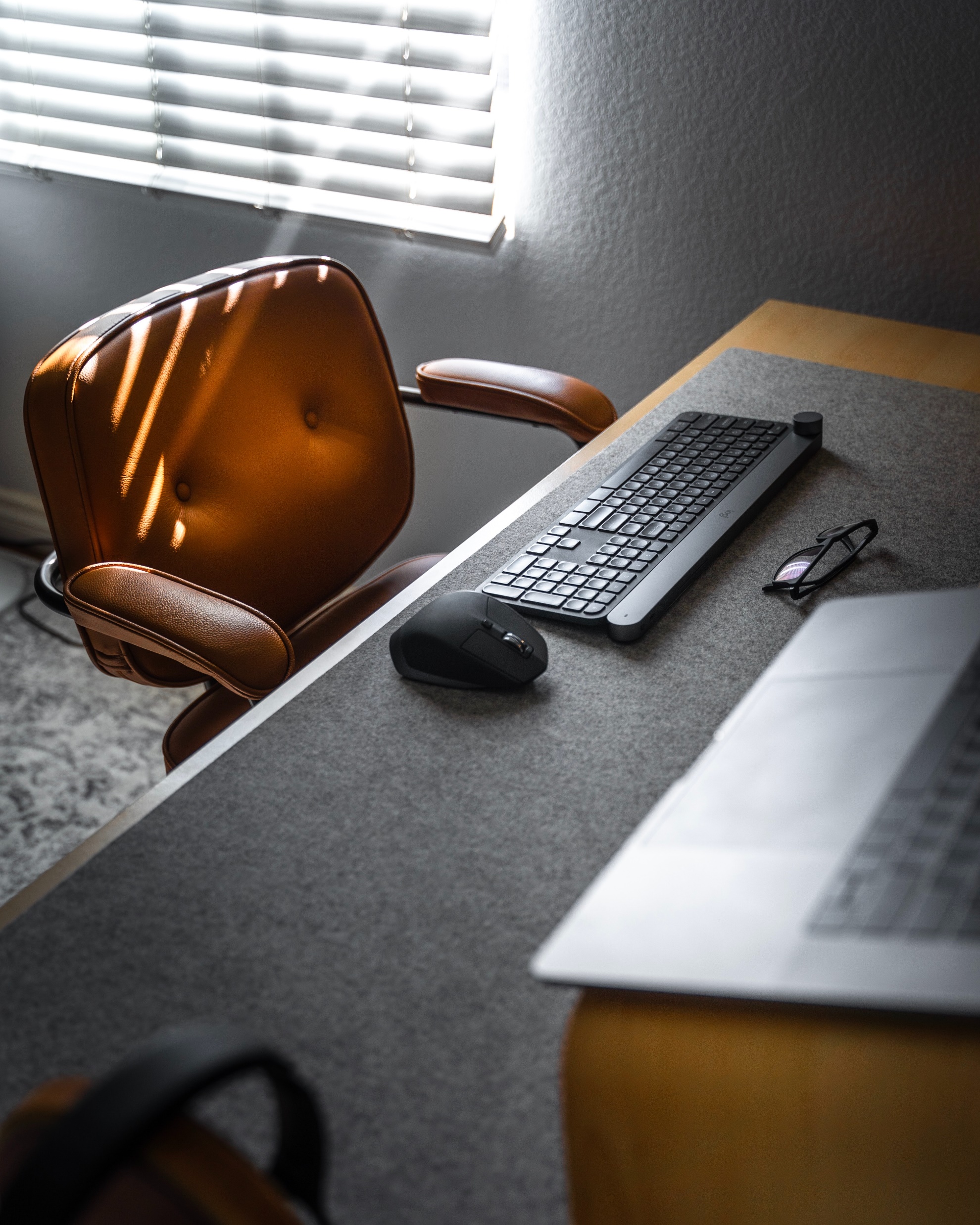 输入小标题
输入小标题
输入小标题
本模板内所有图片及字体仅供参考，请根据您的实际情况进行替换或更改，并根据实际情况编辑文字内容。
本模板内所有图片及字体仅供参考，请根据您的实际情况进行替换或更改，并根据实际情况编辑文字内容。
本模板内所有图片及字体仅供参考，请根据您的实际情况进行替换或更改，并根据实际情况编辑文字内容。
工作完成具体情况
输入关键词这里
输入关键词这里
输入关键词这里
输入关键词这里
点击输入本栏的具体文字简明扼要的说明分项内容点击输入本栏的具体文字
点击输入本栏的具体文字简明扼要的说明分项内容点击输入本栏的具体文字
点击输入本栏的具体文字简明扼要的说明分项内容点击输入本栏的具体文字
点击输入本栏的具体文字简明扼要的说明分项内容点击输入本栏的具体文字
工作完成具体情况
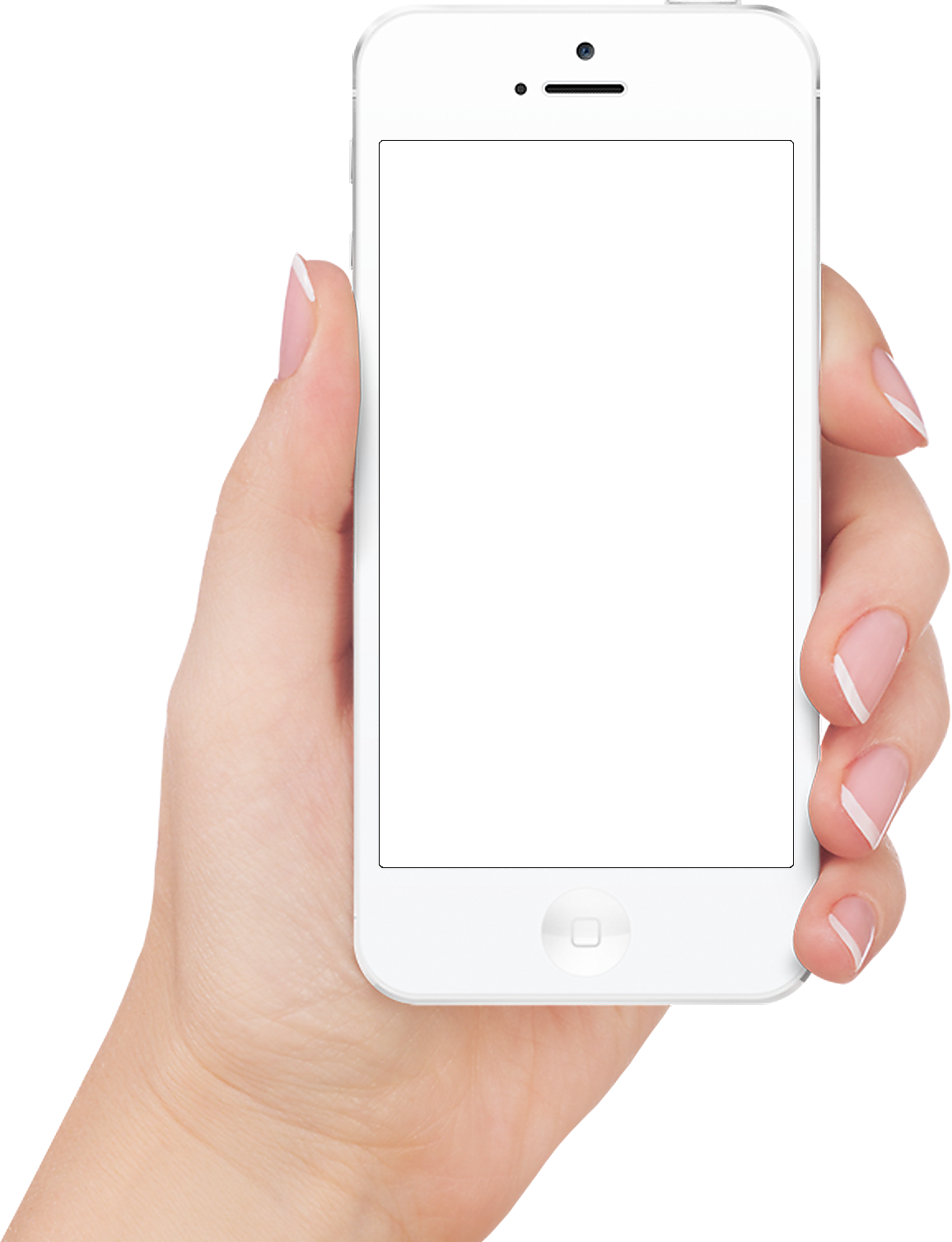 说明所担负的具体职责，表明自己对本职责的认识，并阐明任职的指导思想和工作目标，还要概述所取得的成绩。
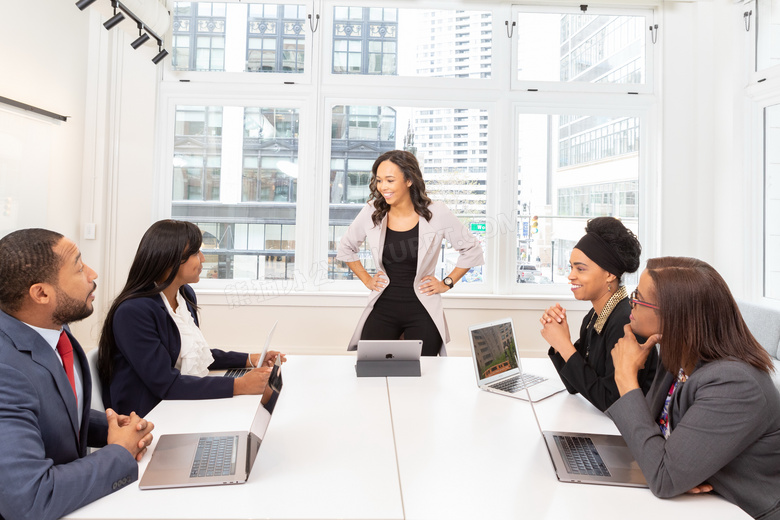 说明所担负的具体职责，表明自己对本职责的认识，并阐明任职的指导思想和工作目标，还要概述所取得的成绩。
说明所担负的具体职责，表明自己对本职责的认识，并阐明任职的指导思想和工作目标，还要概述所取得的成绩。
工作完成具体情况
01
03
点击输入本栏的具体文字简明扼要的说明分项内容点击输入本栏的具体文字简明扼要的说明分项内容点击输入本栏的具体文字简明扼要的说明分项内容点击输入本栏的具体文字简明扼要的说明分项内容
点击输入本栏的具体文字简明扼要的说明分项内容点击输入本栏的具体文字简明扼要的说明分项内容点击输入本栏的具体文字简明扼要的说明分项内容点击输入本栏的具体文字简明扼要的说明分项内容
02
点击输入本栏的具体文字简明扼要的说明分项内容点击输入本栏的具体文字简明扼要的说明分项内容点击输入本栏的具体文字简明扼要的说明分项内容点击输入本栏的具体文字简明扼要的说明分项内容
03
工作存在不足之处
输入您的文本内容
输入您的文本内容
工作存在不足之处
输入关键词这里
输入关键词这里
输入关键词这里
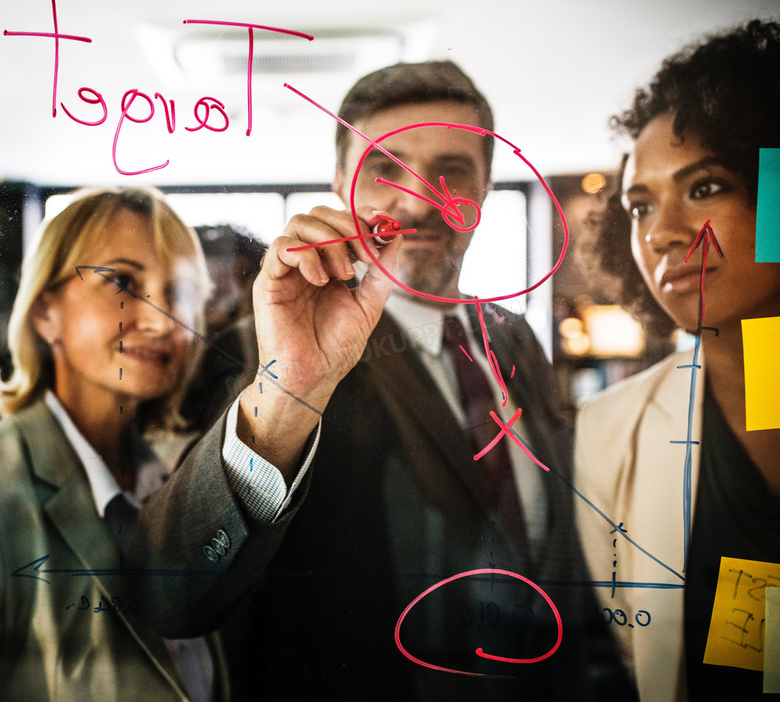 说明所担负的具体职责，表明自己对本职责的认识，并阐明任职的指导思想和工作目标，还要概述所取得的成绩。
说明所担负的具体职责，表明自己对本职责的认识，并阐明任职的指导思想和工作目标，还要概述所取得的成绩。
说明所担负的具体职责，表明自己对本职责的认识，并阐明任职的指导思想和工作目标，还要概述所取得的成绩。
工作存在不足之处
输入
关键词
这里
输入
关键词
这里
输入
关键词
这里
输入
关键词
这里
点击输入本栏的具体文字简明扼要的说明分项内容点击输入本栏的具体文字简明扼要的说明分项内容
点击输入本栏的具体文字简明扼要的说明分项内容点击输入本栏的具体文字简明扼要的说明分项内容
点击输入本栏的具体文字简明扼要的说明分项内容点击输入本栏的具体文字简明扼要的说明分项内容
点击输入本栏的具体文字简明扼要的说明分项内容点击输入本栏的具体文字简明扼要的说明分项内容
工作存在不足之处
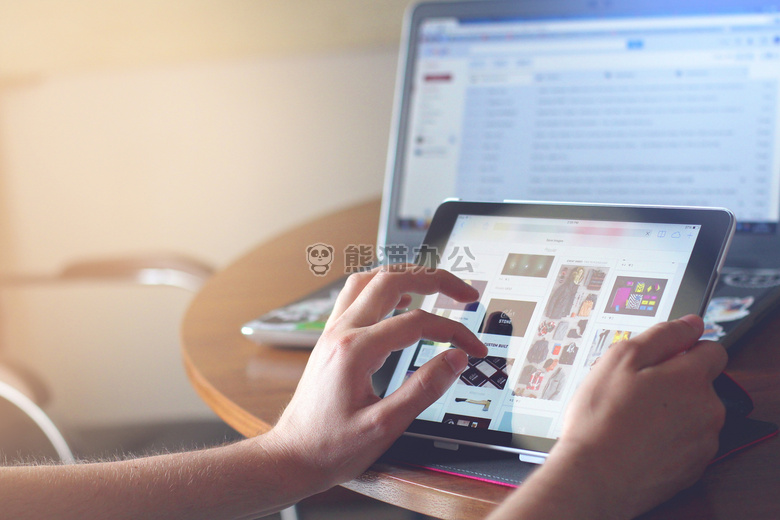 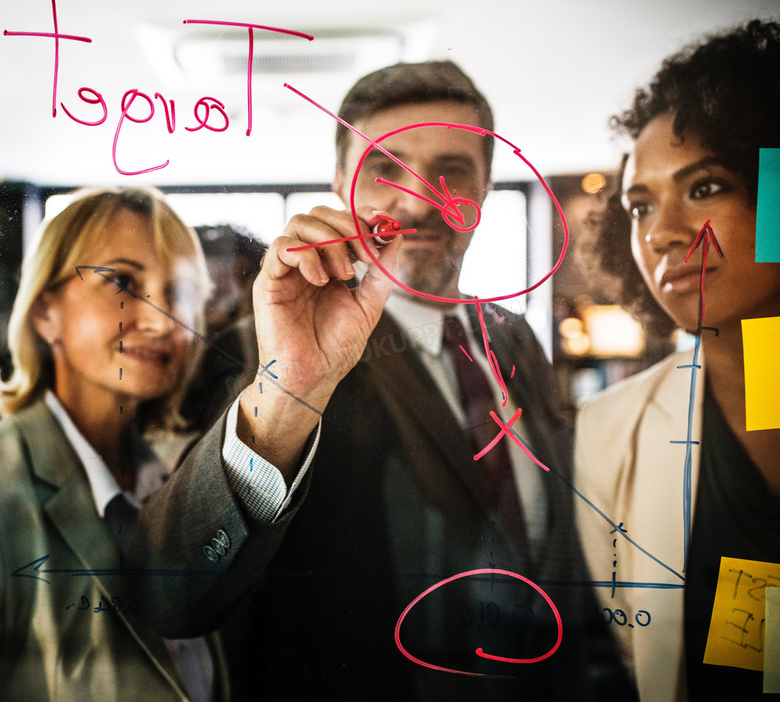 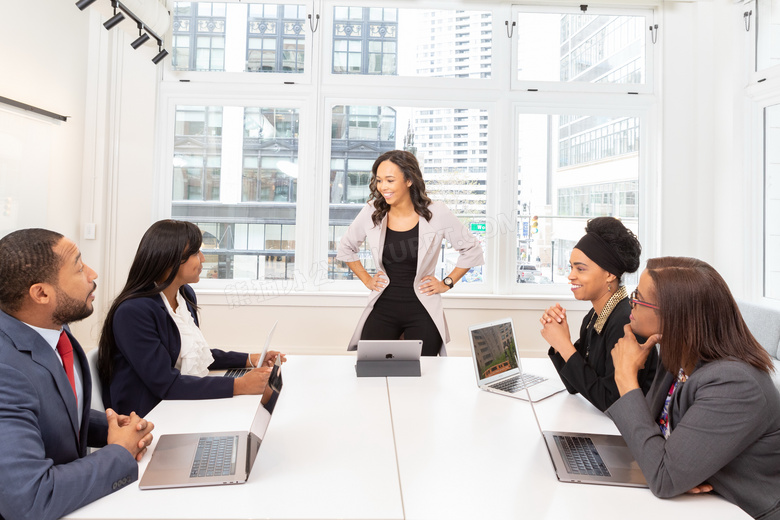 概况关键词这里
概况关键词这里
概况关键词这里
说明所担负的具体职责，表明自己对本职责的认识。
说明所担负的具体职责，表明自己对本职责的认识。
说明所担负的具体职责，表明自己对本职责的认识。
工作存在不足之处
添加标题内容
添加标题内容
点击输入简要文字内容，文字内容需概括精炼，不用多余的文字修饰，言简意赅的说明分项内容。
点击输入简要文字内容，文字内容需概括精炼，不用多余的文字修饰，言简意赅的说明分项内容。
添加标题内容
添加标题内容
点击输入简要文字内容，文字内容需概括精炼，不用多余的文字修饰，言简意赅的说明分项内容。
点击输入简要文字内容，文字内容需概括精炼，不用多余的文字修饰，言简意赅的说明分项内容。
04
成功项目详细展示
输入您的文本内容
输入您的文本内容
成功项目详细展示
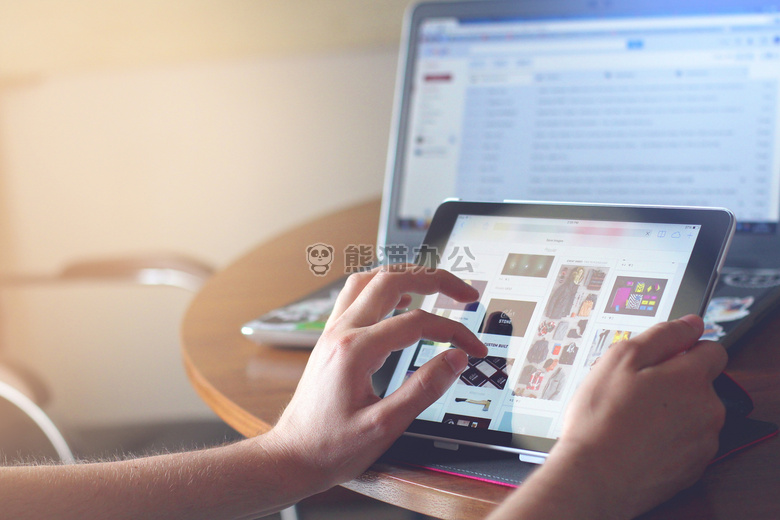 请在此输入文本内容或者粘贴复制的文本内容到此处，请在此输入文本内容或者粘贴复制的文本内容到此处
POWERPOINT
输入标题
输入标题
输入标题
输入标题
请在此输入您的文字内容或者粘贴复制的文本到此处，请在此输入您的文字内容
请在此输入您的文字内容或者粘贴复制的文本到此处，请在此输入您的文字内容
请在此输入您的文字内容或者粘贴复制的文本到此处，请在此输入您的文字内容
成功项目详细展示
输入标题
输入标题
输入标题
输入标题
请在此输入您的文字内容或者粘贴复制的文本到此处，请在此输入您的文字内容
请在此输入您的文字内容或者粘贴复制的文本到此处，请在此输入您的文字内容
请在此输入您的文字内容或者粘贴复制的文本到此处，请在此输入您的文字内容
请在此输入您的文字内容或者粘贴复制的文本到此处，请在此输入您的文字内容
成功项目详细展示
添加标题内容
1.添加标题内容
点击输入简要文字内容，文字内容需概括精炼，不用多余的文字修饰，言简意赅的说明分项内容。
添加标题内容
2.添加标题内容
点击输入简要文字内容，文字内容需概括精炼，不用多余的文字修饰，言简意赅的说明分项内容。
添加标题内容
3.添加标题内容
点击输入简要文字内容，文字内容需概括精炼，不用多余的文字修饰，言简意赅的说明分项内容。
成功项目详细展示
添加标题内容
点击输入简要文字内容，文字内容需概括精炼，不用多余的文字修饰，言简意赅的说明分项内容。
添加标题内容
点击输入简要文字内容，文字内容需概括精炼，不用多余的文字修饰，言简意赅的说明分项内容。
添加标题内容
点击输入简要文字内容，文字内容需概括精炼，不用多余的文字修饰，言简意赅的说明分项内容。
添加标题内容
点击输入简要文字内容，文字内容需概括精炼，不用多余的文字修饰，言简意赅的说明分项内容。
05
明年工作目标计划
输入您的文本内容
输入您的文本内容
明年工作目标计划
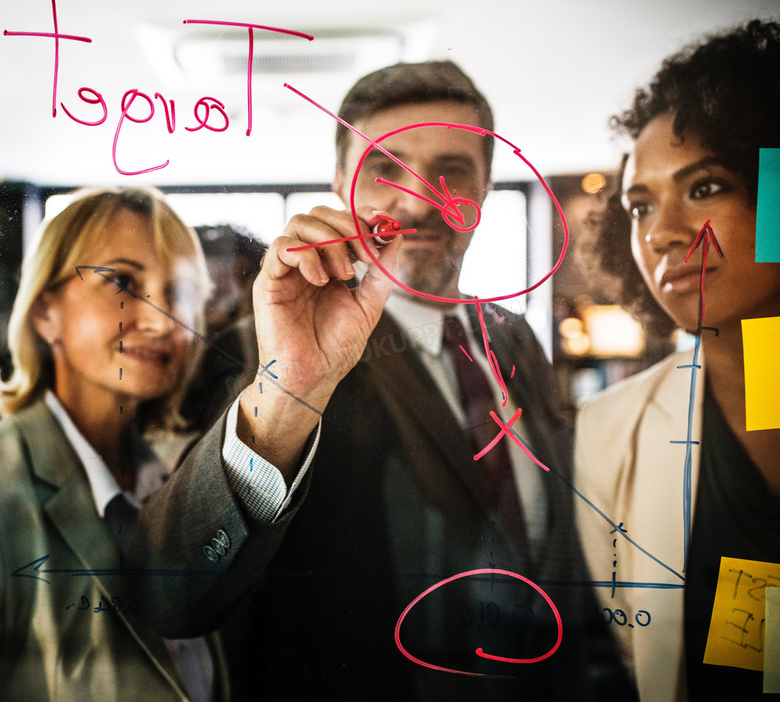 添加页面标题内容
请在此处添加具体内容，文字尽量言简意赅，简单说明即可，不必过于繁琐，注意板面美观度。请在此处添加具体内容，文字尽量言简意赅，简单说明即可，不必过于繁琐，注意板面美观度。
4.6%
4.6%
请在此处添加具体内容，文字尽量言简意赅，简单说明即可，不必过于繁琐，注意板面美观度。请在此处添加具体内容，文字尽量言简意赅，简单说明即可，不必过于繁琐，注意板面美观度。
Subtitle Here
Subtitle Here
明年工作目标计划
添加标题内容
添加标题内容
点击输入简要文字内容，文字内容需概括精炼，不用多余的文字修饰，言简意赅的说明分项内容。
点击输入简要文字内容，文字内容需概括精炼，不用多余的文字修饰，言简意赅的说明分项内容。
添加标题内容
添加标题内容
点击输入简要文字内容，文字内容需概括精炼，不用多余的文字修饰，言简意赅的说明分项内容。
点击输入简要文字内容，文字内容需概括精炼，不用多余的文字修饰，言简意赅的说明分项内容。
明年工作目标计划
添加标题内容
点击输入简要文字内容，文字内容需概括精炼，不用多余的文字修饰，言简意赅的说明分项内容。
点击输入简要文字内容，文字内容需概括精炼，不用多余的文字修饰，言简意赅的说明分项内容。
添加标题内容
点击输入简要文字内容，文字内容需概括精炼，不用多余的文字修饰，言简意赅的说明分项内容。
点击输入简要文字内容，文字内容需概括精炼，不用多余的文字修饰，言简意赅的说明分项内容。
明年工作目标计划
45%
80%
75%
95%
添加标题内容
添加标题内容
添加标题内容
添加标题内容
点击输入简要文字内容，文字内容需概括精炼，言简意赅的说明分项内容。
点击输入简要文字内容，文字内容需概括精炼，言简意赅的说明分项内容。
点击输入简要文字内容，文字内容需概括精炼，言简意赅的说明分项内容。
点击输入简要文字内容，文字内容需概括精炼，言简意赅的说明分项内容。
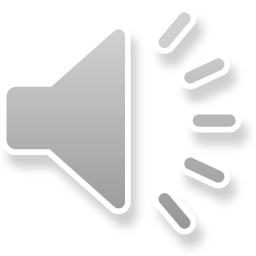 THANKS!
工作概述 | 完成情况 | 存在不足 | 新年计划
Business report general summary PPT template  | is suitable forreporting on activities report
演讲人：PPT汇
时间：2020.X.XX
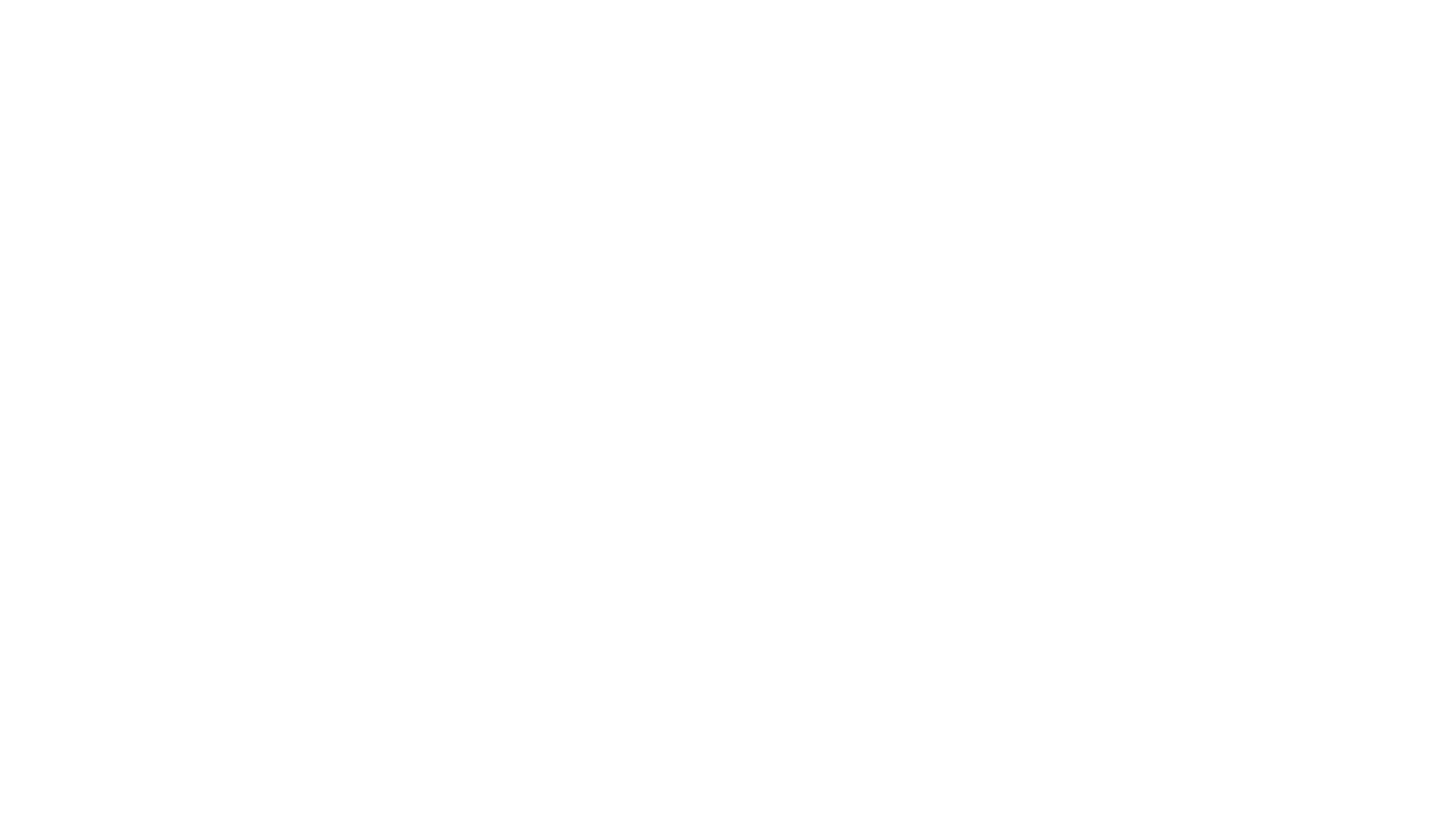 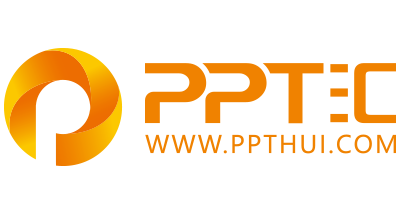 上万精品PPT模板全部免费下载
PPT汇    www.ppthui.com
PPT模板下载：www.ppthui.com/muban/            行业PPT模板：www.ppthui.com/hangye/
工作PPT模板：www.ppthui.com/gongzuo/         节日PPT模板：www.ppthui.com/jieri/
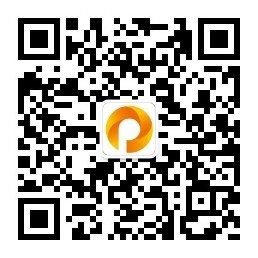 扫描关注公众号“PPT汇”收藏网站防止遗忘/免费获取更多精选PPT模板下载资源
[Speaker Notes: 模板来自于 https://www.ppthui.com    【PPT汇】]